Developing Guidelines and Best Practices for Data Visualization Instruction & PedagogyCASE STUDY: Mapping Community Health Data with PolicyMap and Hispanic & Latinx populations in Los Angeles County
Amy Sonnichsen
Digital Initiatives Librarian
Mount Saint Mary’s University Los Angeles
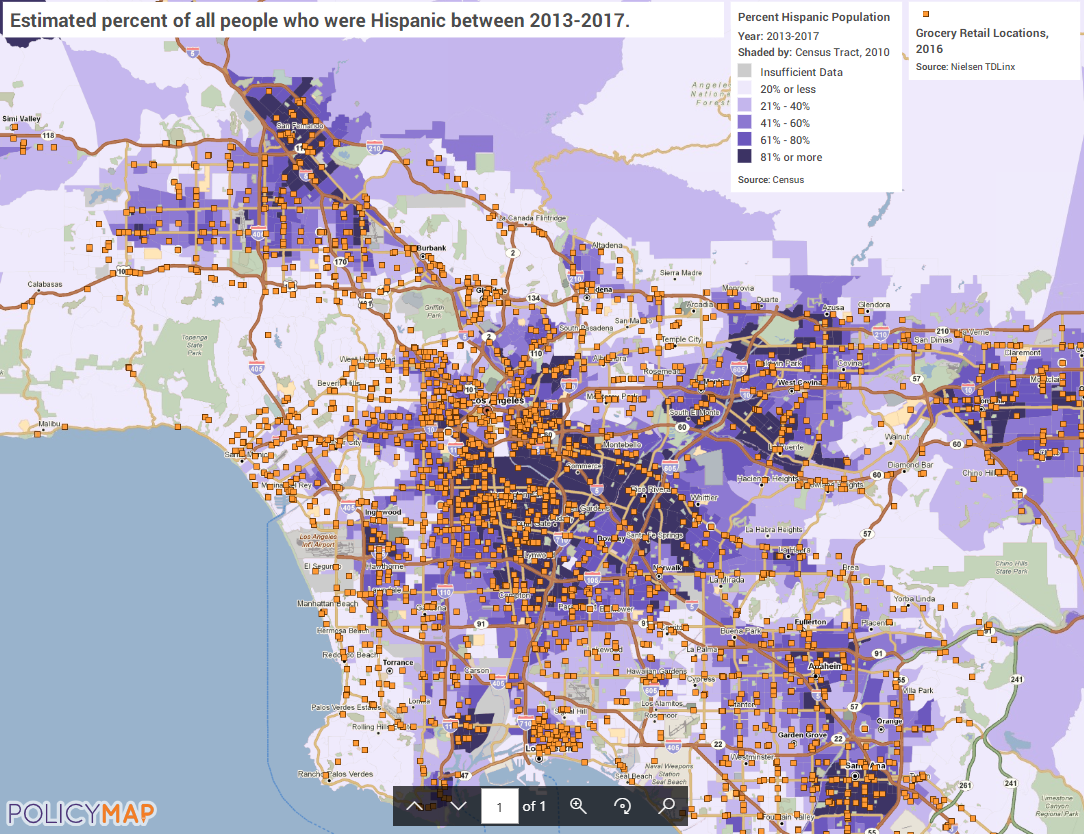 Identifying Food Deserts – Mapping Grocery Retail Locations (all types) and Hispanic Population (estimated 2013-2017)